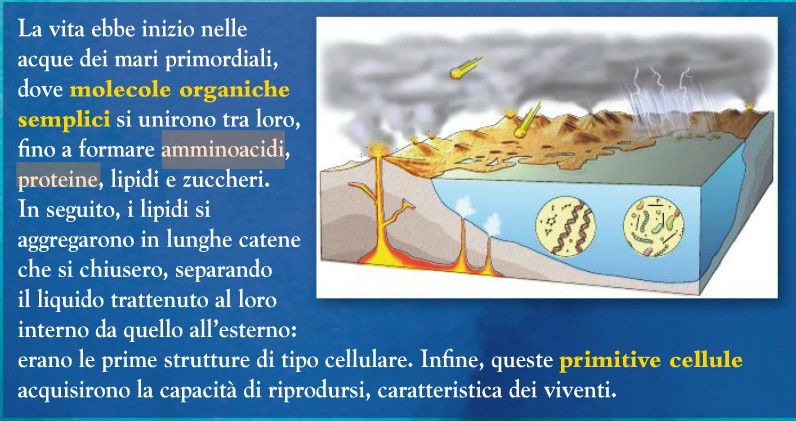 EXPOSE 2 ESA progetto Boss
BIOMEX: cianobatteri – funghi e regolite per studiare la trasferibilità da pianeta a pianeta
PSS: Studio delle Variazioni solari ultraviolettesull’evoluzione delle molecole organiche
Kepler 452 b avvistato a 1.400 anni luce dalla Terra dal telescopio Kepler nella costellazione del Cigno; il pianeta cugino della Terra è 60% più grande della Terra ed orbita in 385 giorni attorno alla sua stella, ossia al suo “sole”.Si stima sia 1,5 miliardi di anni più vecchio della terra ha dunque circa 6,5 miliardi di anni.Ma come ruota?Ha la gravità?Il clima?Il Magnetismo?
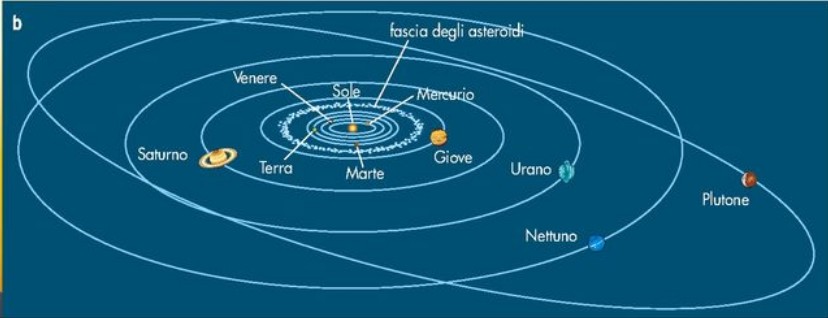 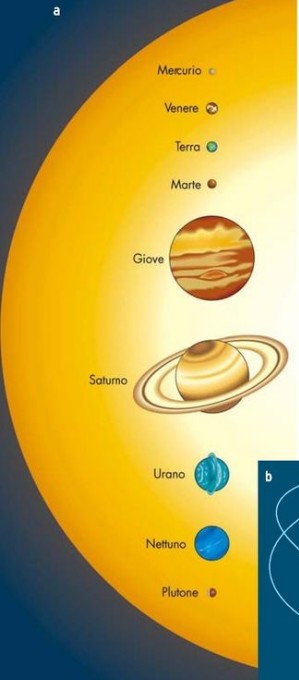 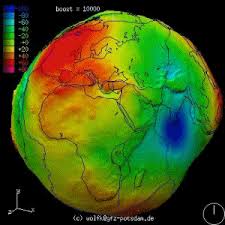 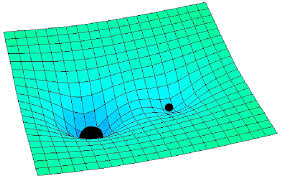 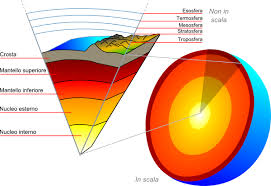 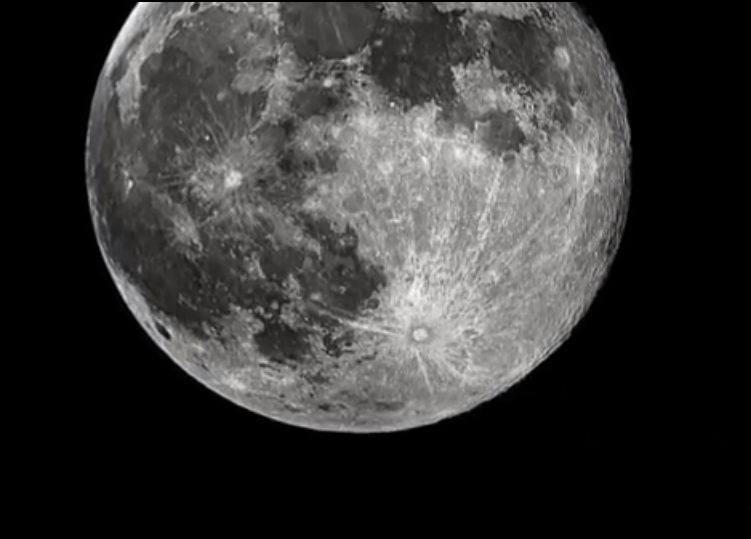 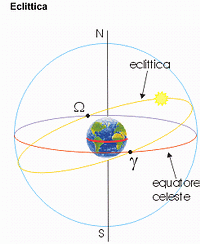 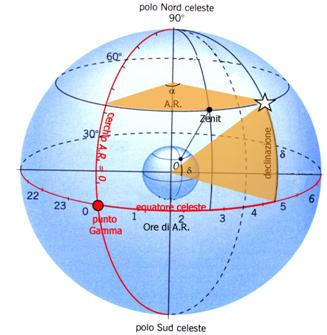 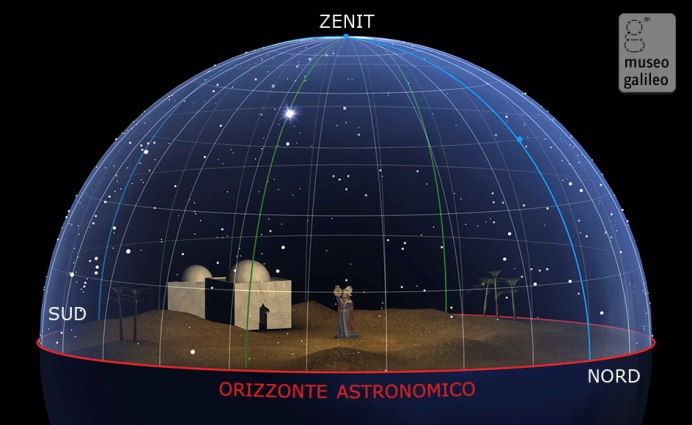 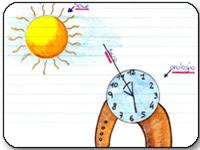 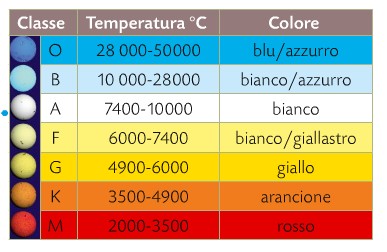